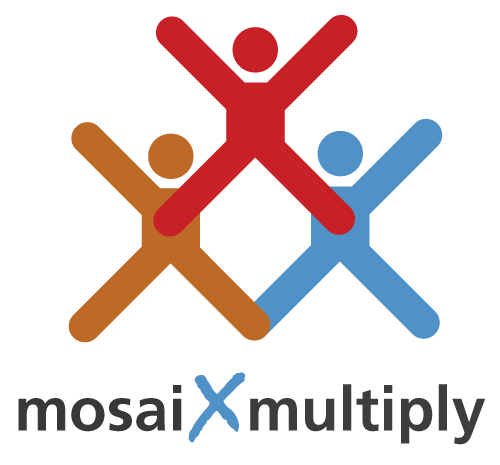 23. Salvation: Union with Christ
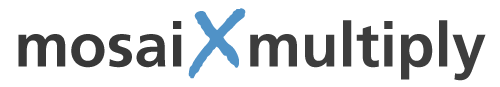 Significance of Union with Christ
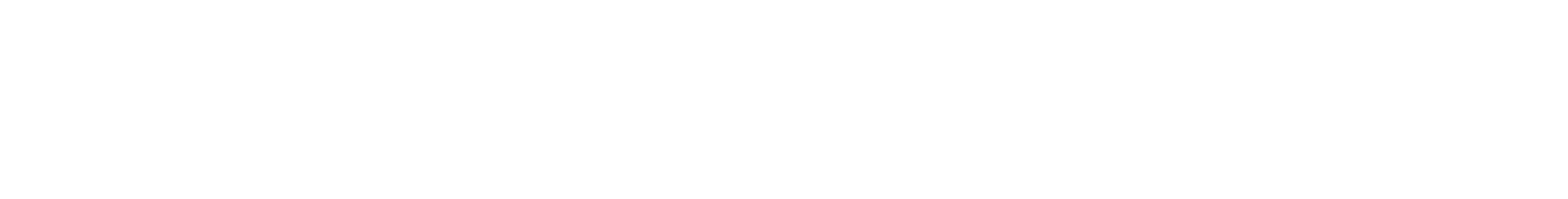 “Union with Christ is at the heart of the biblical doctrine of salvation.” – Robert Letham
“Union with Christ is theological shorthand for the gospel itself.” - Todd Billings
Union with Christ assumes compatibility between humans & God
It is based on 3 foundational acts of God: 
Creation
Incarnation
Pentecost
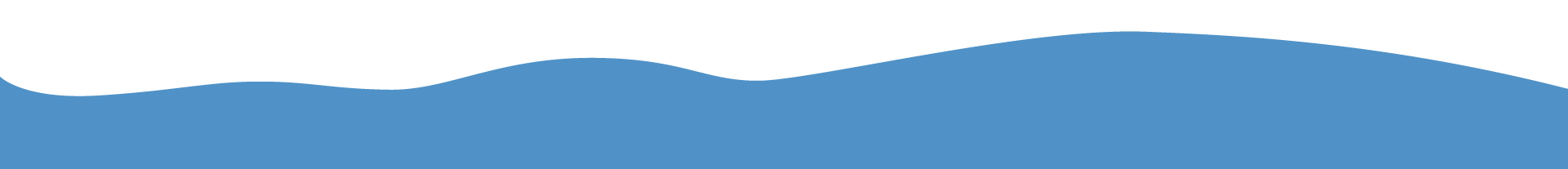 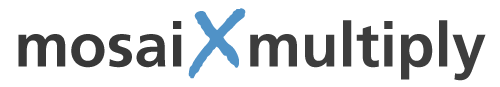 1. Creation: Creator-Creature Compatibility
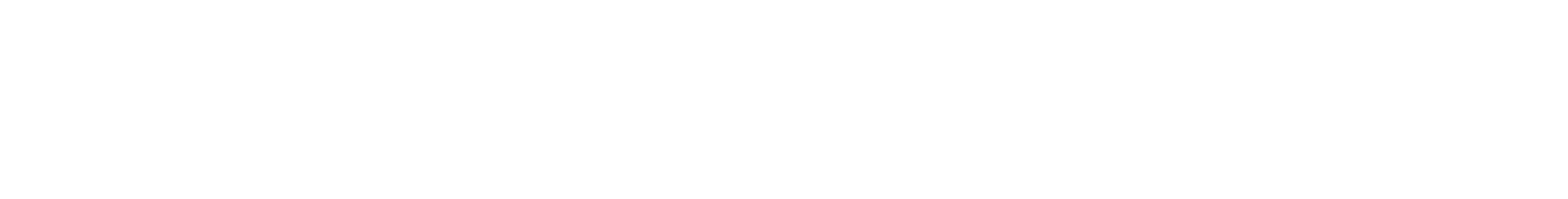 A distinction & compatibility between Creator & creatures
Compatibility due to humans being created in the image of God
Compatibility also due to creation mediatorship of Christ
He created all things with himself as head and purpose
Col 1 - 16 In him all things were created: things in heaven & on earth, visible & invisible, whether thrones or powers or rulers or authorities; all things have been created through him & for him. 17 He is before all things, & in him all things hold together. 
Christians are renewed in the image of God in Christ, our Redeemer
Enabled fully to have union and communion with God
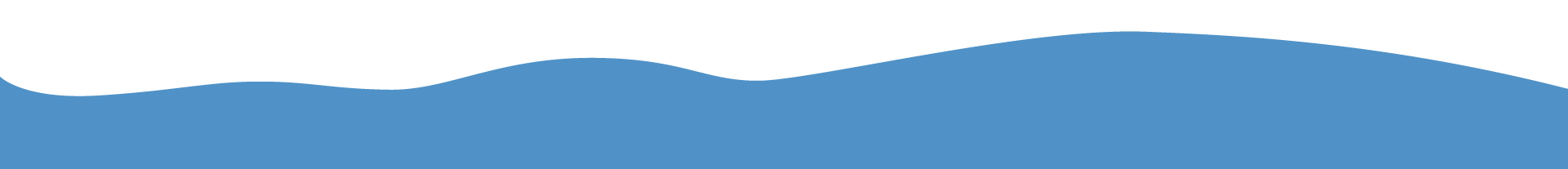 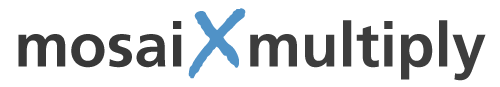 2. Incarnation: Christ’s Union with Us
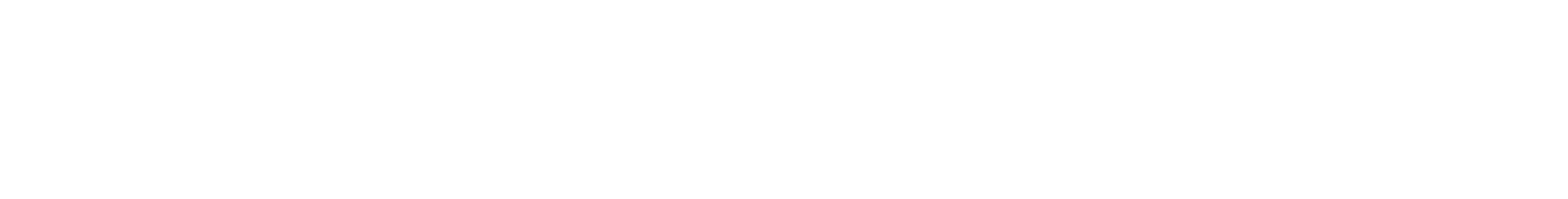 Because he became one with us, we can become one with him
He took on our human nature (John 1:14)
We are being “conformed to the likeness of [God’s] Son” (Rom 8:29)
3. At Pentecost the Spirit Unites the Church to Christ
The Spirit reconciles us to the Father through union with Christ
John 14 -“16I will ask the Father, and he will give you another advocate to help you and be with you forever, 17the Spirit of truth... 18I will not leave you as orphans; I will come to you. 19Before long, the world will not see me anymore, but you will see me. Because I live, you also will live.  20On that day you will realize that I am in my Father, and you are in me, and I am in you.” 
The Spirit enables us to share in Christ’s relation to the Father
John 14:7 -“If you really know me, you will know my Father as well. From now on, you do know him and have seen him.”
We pray to God as “Our Father”
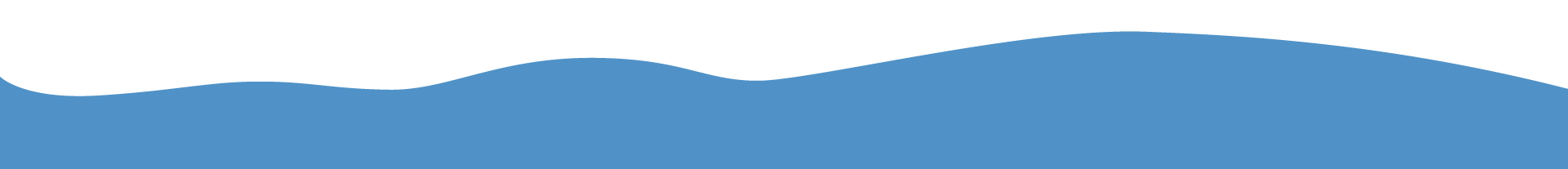 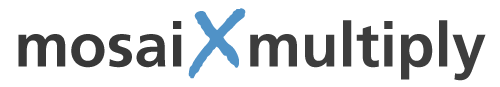 Union with Christ and Representation
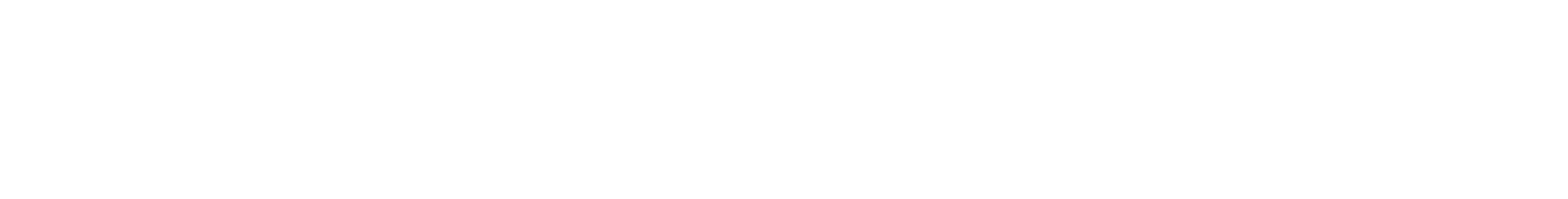 As our representative Christ redeemed us by fulfilling the law 
He obeyed the righteous requirements of the law – active obedience
He took the penalty of the law in our place – passive obedience
The result: God views us and treats us as he does Christ
Our new status via justification is grounded in Christ
We have died to sin & been raised to a new life in Christ 
Rom 6:4 – We were therefore buried with him through baptism into death in order that, just as Christ was raised from the dead through the glory of the Father, we too may live a new life.
We are seated with Christ in the heavenly realm
Eph 2:6 – “God raised us up with Christ and seated us with him in the heavenly realms in Christ Jesus”
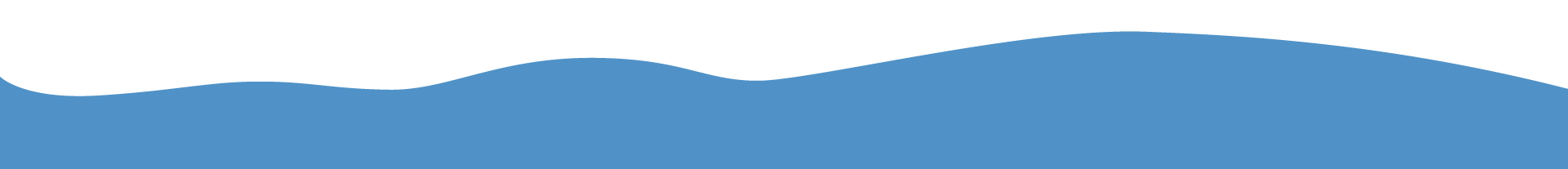 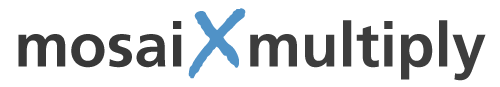 Union with Christ and Transformation
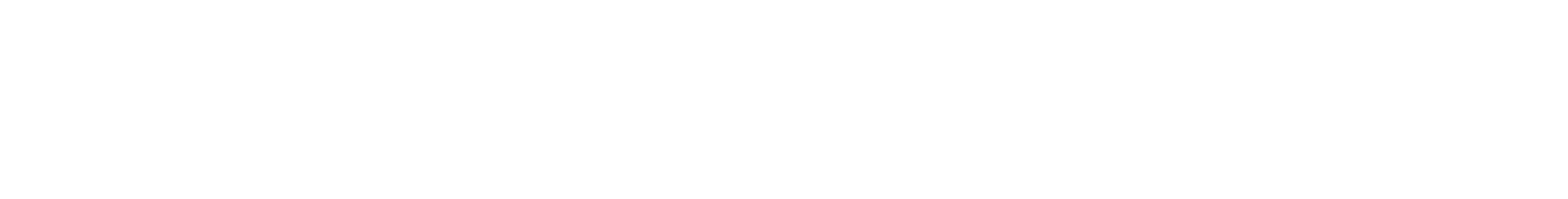 Our union with Christ transforms us
Our condition is changed
2 Cor 5:17 – “If anyone is in Christ, that person is a new creation: The old has gone, the new is here!”
We are gradually & progressively being made to be like him
2 Cor 3:18 – “We … are being transformed into [Christ’s] image with ever-increasing glory, which comes from the Lord, who is the Spirit.”
Thus, there is both a definitive change and a ongoing change
Col 3 – “3You died, and your life is now hidden with Christ in God….10[You] have put on the new self, which is being renewed in knowledge in the image of its Creator.” 
Eph 4:24 – “[in Christ, You were taught] to put on the new self, created to be like God in true righteousness and holiness.”
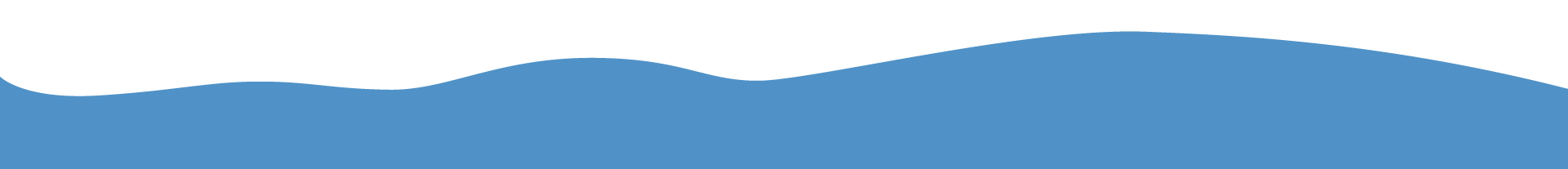 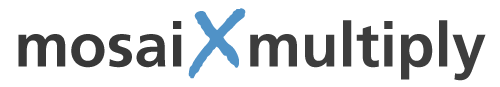 Union with Christ and the Means of Grace
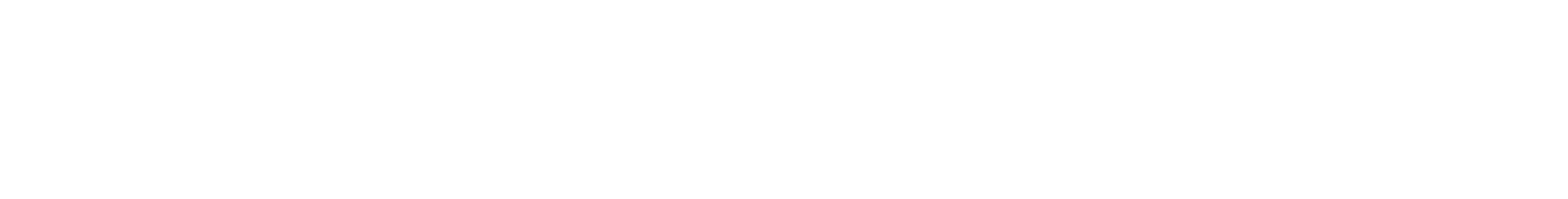 The Spirit works union in sacraments, preaching of the word, & prayer
Sacraments are signs and seals of the covenant of grace
Rom 4:11 – [Abraham] received circumcision as a sign, a seal of the righteousness that he had by faith while he was still uncircumcised. 
Baptism is a sign & seal of our ingrafting into Christ
Gal 3:27 - all of you who were baptized into Christ have clothed yourselves with Christ.
In the Lord’s Supper we are nourished to grow into eternal life
1 Cor 10:16 – Is not the cup of thanksgiving for which we give thanks a participation in the blood of Christ? Is not the bread that we break a participation in the body of Christ?
Connection of union with Christ to means of grace, the Spirit, & the church
1 Cor 12:13 - For we were all baptized by one Spirit so as to form one body … and we were all given the one Spirit to drink.
Eph 3 - 16 I pray that out of his glorious riches he may strengthen you with power through his Spirit in your inner being, 17so that Christ may dwell in your hearts through faith.
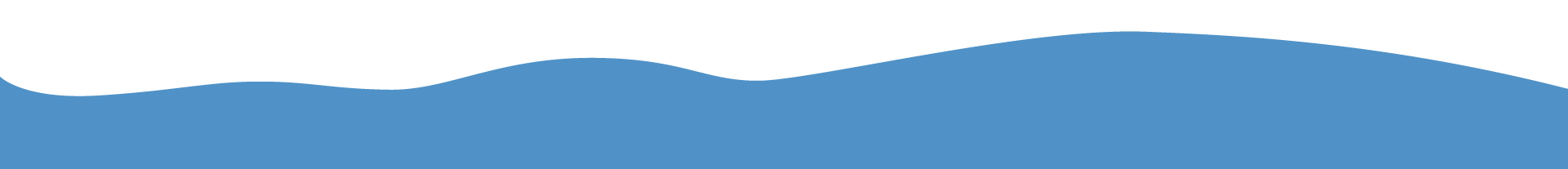 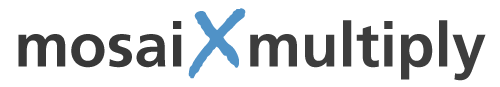 Union with Christ in His Death & Resurrection
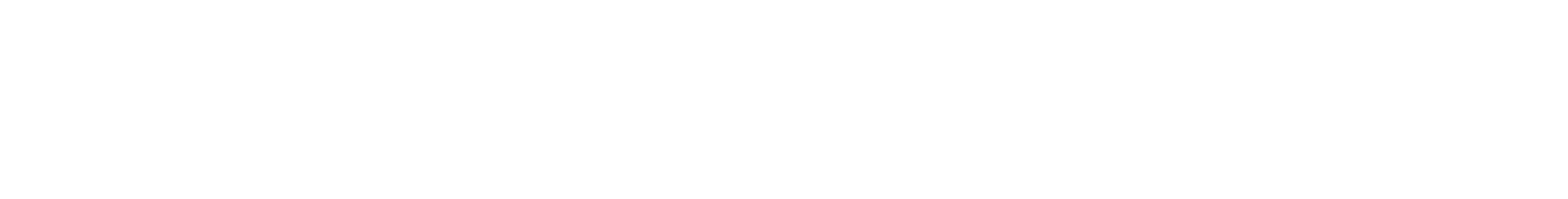 Our union with Christ is based on his death & resurrection
Rom 6-3all of us who were baptized into Christ Jesus were baptized into his death? 4We were therefore buried with him through baptism into death in order that, just as Christ was raised from the dead through the glory of the Father, we too may live a new life.
Col 3 – 3For you died, and your life is now hidden with Christ in God. 4When Christ, who is your life, appears, then you also will appear with him in glory.
Note 3 points about our union with Christ in his death & resurrection
We died with and in Christ on the cross
We rose with and in him when he rose from the dead
His resurrection is the assurance that we will be raised bodily when he returns
We experience Christ’s resurrection life in the midst of suffering
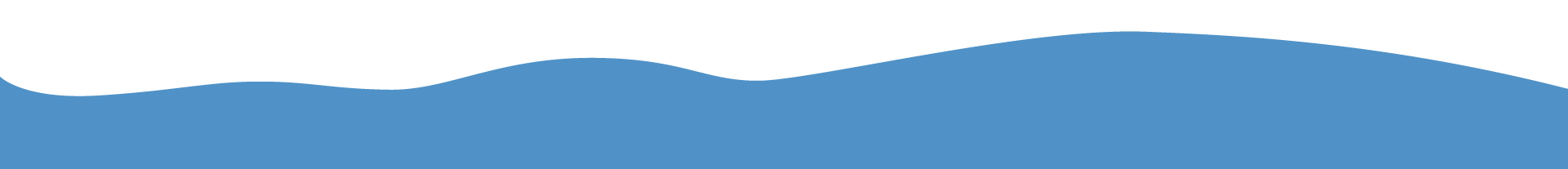 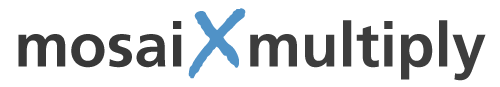 Union with Christ and the Trinity
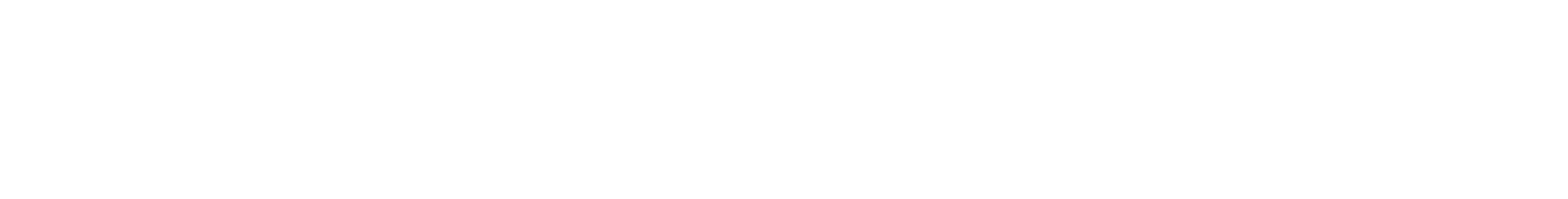 The persons of the Trinity have a mutual life of love
They work together in complete union for our salvation
The Father’s electing love for us caused him to send his Son
The Son became incarnate, and died and rose again with us in mind
The Spirit was sent by the Father through the Son to unite us to God
The goal of redemption is that we share in the life of the Trinity 
John 14:23 - "If anyone loves me, he will obey my teaching. My Father will love him, and we will come to him and make our home with him.”
John 14 – 16“I will ask the Father, & he will give you another Counselor to be with you forever— 17the Spirit of truth….you know him, for he lives with you & will be in you.” 
Our response: pray to God as Father, trust in Christ as our Redeemer, and receive comfort from the Spirit as our Advocate
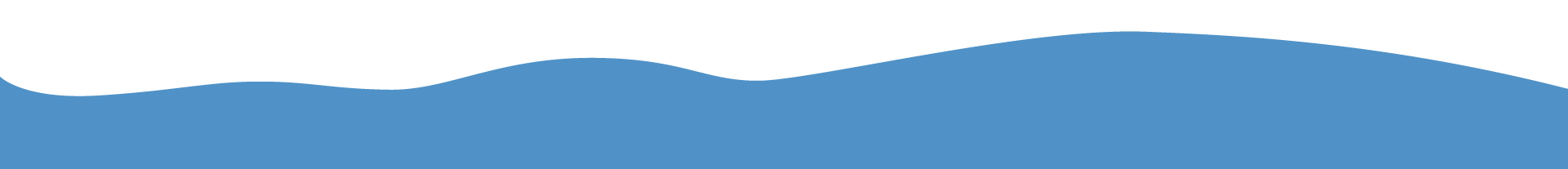 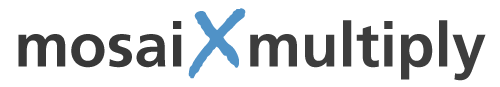 Union with Christ Means Union with the Church
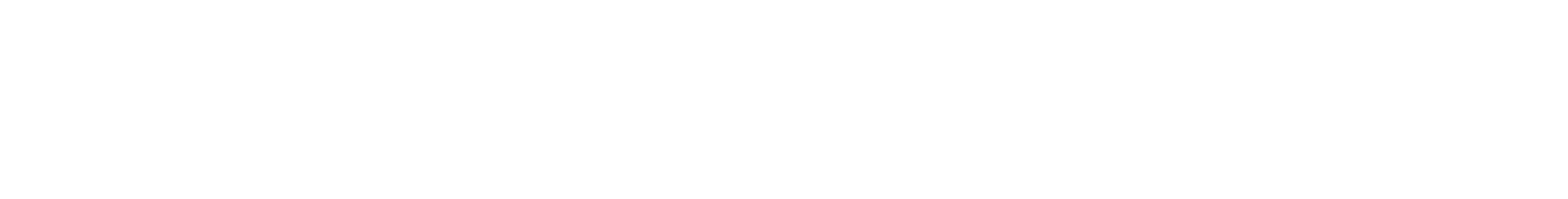 The outworking of salvation – union with Christ – means:
Union with the visible church, the body of Christ, and … 
Union with fellow believers – members of the church
In the church Christ makes his work effective for salvation
By the means of grace: Preaching the word, prayer, & the sacraments
By the mutual ministry of gifts in the church 
1 Cor 12 - 4There are different kinds of gifts, but the same Spirit distributes them. 5There are different kinds of service, but the same Lord. 6There are different kinds of working, but in all of them and in everyone it is the same God at work. 7Now to each one the manifestation of the Spirit is given for the common good. 
Thus, many Christian leaders have stated: “[Outside of the family of God] there is no ordinary possibility of salvation” [WCC, ch. 25, no.2]
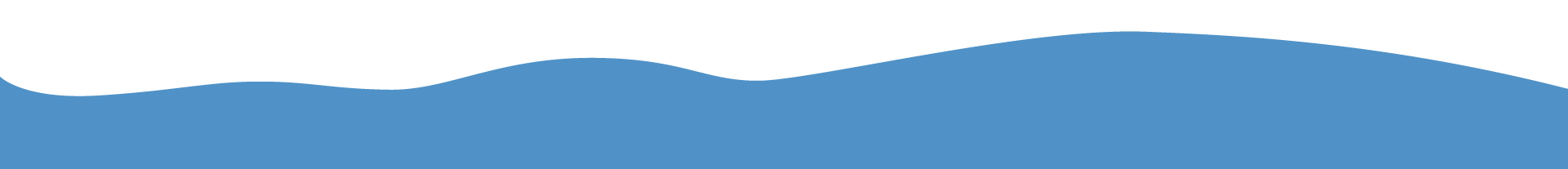 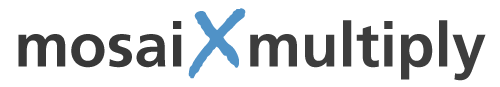 Union with Christ Empowers Our Witness to Christ
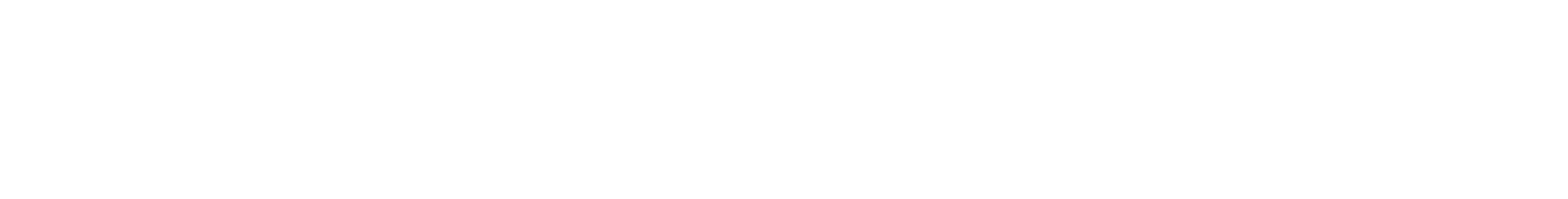 Christians are called to proclaim the gospel of Christ
Not by human strength & wisdom, but by the Spirit of Christ:
Acts 1:8 – “you will receive power when the Holy Spirit comes on you; and you will be my witnesses … to the ends of the earth.”
Matt 28 – [Jesus said to his disciples:] 18“All authority in heaven and on earth has been given to me. 19Therefore go and make disciples of all nations … 20And surely, I am with you always, to the very end of the age.”
By embodying the union that we have with each other in Christ:
John 17:23 – [Jesus’ prayer to the Father:] “I in them and you in me—so that they may be brought to complete unity. Then the world will know that you sent me and have loved them even as you have loved me.”
Eph 2 - 14[Christ] himself is our peace, who has made the two groups [Jew & Gentile] one and has destroyed the barrier, the dividing wall of hostility … 22And in him you too are being built together to become a dwelling in which God lives by his Spirit.”
Mutual love, service & care witness to the life of salvation in Christ
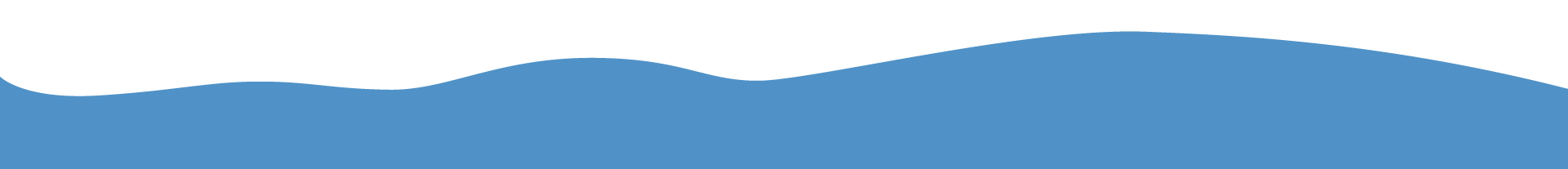 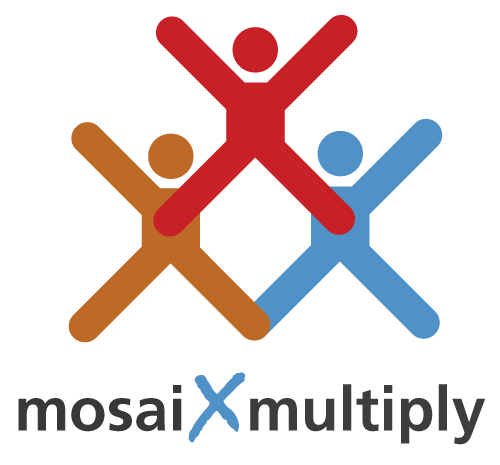 Thank you!